Version 04, 14/11/2017
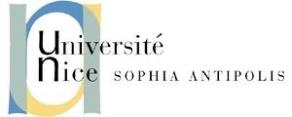 © C2PU, Observatoire de la Côte d’Azur, 
Université de la Côte d’Azur
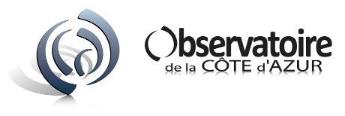 THE LHIRES-IIISPECTROGRAPH
Jean-Pierre Rivet
CNRS, OCA,
Dept. Lagrange
jean-pierre.rivet@oca.eu
The LHIRES-III
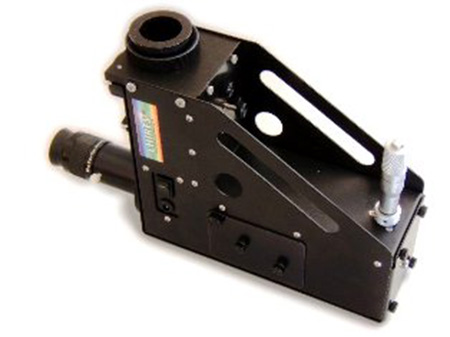 The spectrograph
used at C2PU:
The LHIRES-III

Manufacturer: 
Sheliak Instruments
http://www.shelyak.com/
LHIRES = Littrow High RESolution spectrograph
30/08/2018
C2PU-Team, Observatoire de Nice
2
Contents
Basics about spectrographs
Basics about diffraction gratings
The LHIRES-III spectrograph
Practical issues
ESO reference spectra
Sample spectra
30/08/2018
C2PU-Team, Observatoire de Nice
3
BASICS ABOUTSPECTROGRAPHS
30/08/2018
C2PU-Team, Observatoire de Nice
4
A wide variety of spectrographs
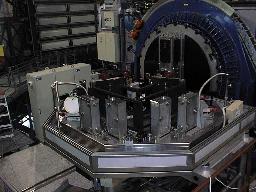 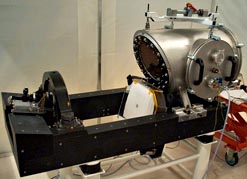 Slit spectrographs
Fiber(s) spectrographs
Echelle spectrographs
Integral Field Unit spectrographs
Fourier transform spectrographs
Objective prism spectrographs
...
UVES echelle spectrograph on
the UT2 telescope at VLT (ESO).
SOPHIE spectrograph on
the 193cm telescope at OHP
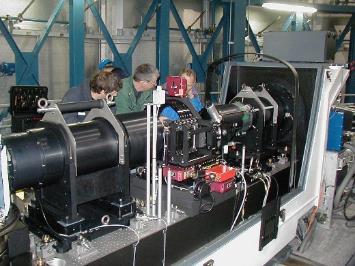 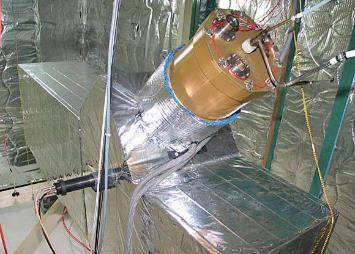 GIRAFFE spectrograph on
the UT2 telescope at VLT (ESO).
ELODIE spectrograph on
the 193cm telescope at OHP
30/08/2018
C2PU-Team, Observatoire de Nice
5
A wide variety of spectrographs
Several ways to select photons in the focal plane of the telescope:
Slit
Optical fibers
None

Several ways to do chromatic dispersion:
Prism(s)
Grating(s)
Grism (a combination of grating and prism)
...

Several spectral domains:
IR
Visible
UV
...

Several spectral resolutions:
Low resolution (for overall spectrum shape)
High resolution (for line profile sampling or radial velocities)
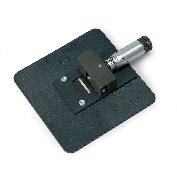 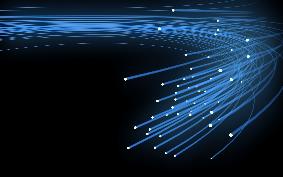 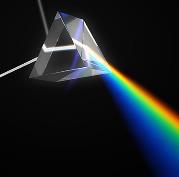 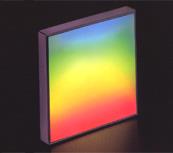 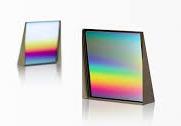 30/08/2018
C2PU-Team, Observatoire de Nice
6
Building blocks
“Ordinary” slit spectrograph
The slit and slit environment:
located in the telescope’s focal plane,
selects the region of the field of view to analyze.
The collimation optics:
produces a image of the slit at infinity,
produces an image of the telescope’s pupil on the dispersive element.
The dispersing element:
introduces wavelength-dependent angular shifts.
The camera optics:
forms a sharp image of the slit on the sensor’s sensitive surface
The sensor (nowadays mostly CCD cameras):
records the spectral informations.
The calibration sources:
Tungsten filament bulb for flat-fielding (black body source),
spectral lamps (Th-Ar, Ne-Ar,...) for spectral calibration.
30/08/2018
C2PU-Team, Observatoire de Nice
7
Building blocks
Collimation optics
Light from
the telescope
Collimated input beam
i
Ne
Entrance slit
Calibration
sources
Camera optics
Sensor
r
Dispersing element
(grating)
Dispersed beam
30/08/2018
C2PU-Team, Observatoire de Nice
8
Littrow configuration
Littrow condition:  r   =  i
Collimator optics = Camera optics
(cost effective configuration)
Side view
r
i
Top view
30/08/2018
9
BASICS ABOUT DIFFRACTION GRATINGS
30/08/2018
C2PU-Team, Observatoire de Nice
10
Diffraction by 1 element
Incident beam
assumed parallel
(wavelength )
Reflecting
element
Collimator
Screen
i
r
f
Diffracted beam
Non-reflecting
substrate
Maximum in the direction of geometric optics: r =  - r 
Typical angular width:  ~  / b
b
30/08/2018
C2PU-Team, Observatoire de Nice
11
Diffraction by “n” elements
Reflecting
elements
Incident beam
(wavelength )
Collimator
i
Screen
?
Non-reflecting
substrate
12
30/08/2018
C2PU-Team, Observatoire de Nice
Diffraction by “n” elements
Incident beam
(wavelength )

Collimator
i
Screen
?
30/08/2018
C2PU-Team, Observatoire de Nice
13
Diffraction by “n” elements
Diffracted beams out of phase :
destructive interferences 
 NO LIGHT
Collimator
Screen
NO LIGHT !
30/08/2018
C2PU-Team, Observatoire de Nice
14
Diffraction by “n” elements
Diffracted beams in phase :
constructive interferences 
 MAXIMUM LIGHT
Collimator
Screen
LIGHT !
30/08/2018
C2PU-Team, Observatoire de Nice
15
Diffraction by “n” elements
i
Ray 0
Ray 1
Delay of Ray 1 wrt Ray 0 =  a sin(i)
a
a
a
a
30/08/2018
C2PU-Team, Observatoire de Nice
16
Diffraction by “n” elements
Delay of Ray 1 wrt Ray 0  =  a sin(r)
r
Ray 0
a
a
a
a
Ray 1
30/08/2018
C2PU-Team, Observatoire de Nice
17
Diffraction by “n” elements
Total delay of  Ray 1 wrt  Ray 0 :
  =  a sin(i) + a sin(r)
Condition for 
constructive interferences:
 = k . 
i
Ray 0
Ray 1
r
integer; called the “order”
Ray 0
a
a
a
a
Ray 1
30/08/2018
C2PU-Team, Observatoire de Nice
18
Diffraction by “n” elements
Order k = 0
Condition for 
constructive interferences:
 = 0, whatever 
i
Ray 0
Ray 1
r
sin(i) + sin(r) = 0
Ray 0 ’
Snell’s law !
direction of reflection on the grating’s plane
according to geometric optics

NON DISPERSIVE
a
a
a
a
Ray 1 ’
30/08/2018
C2PU-Team, Observatoire de Nice
19
Diffraction by “n” elements
Order k ≠ 0
Condition for 
constructive interferences:
 = k . 
i
Ray 0
Ray 1
r
sin(i) + sin(r) = k .  / a
Ray 0 ’
a
a
a
a
DISPERSIVE
Ray 1 ’
30/08/2018
C2PU-Team, Observatoire de Nice
20
Focal pattern
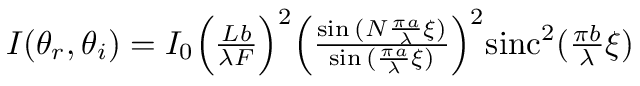 Fraunhoffer’s diffraction
integral leads to:
Grating function
G()
Diffraction function
D()
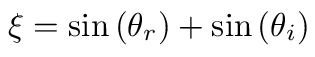 with
i
r
21
30/08/2018
C2PU-Team, Observatoire de Nice
Grating function
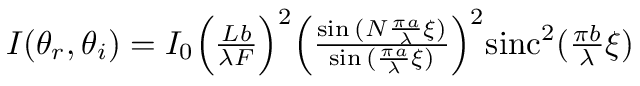 Grating function
G()
Diffraction function
D()
G()
N2

0
order -2
order -1
order 0
order +1
order +2
30/08/2018
C2PU-Team, Observatoire de Nice
22
Diffraction function
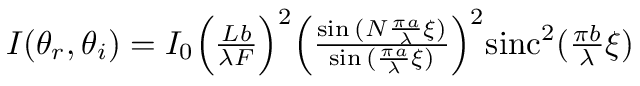 Grating function
G()
Diffraction function
D()
D()
1
0.047
0.047

0.016
0.016
0
30/08/2018
C2PU-Team, Observatoire de Nice
23
Diffraction pattern (monochr.)
N.a
b
Relative intensity
Thickness of the
diffraction lines
a
a
a
a
~  / (N.a)
Order 
separation
~  / a
N
Width of the
diffraction
envelope
Diffraction envelope
~  / b
-3 / a
-2 / a
- / a
0
 / a
2 / a
3 / a
sin(i) + sin(r)
30/08/2018
C2PU-Team, Observatoire de Nice
24
Scale correspondance
3 length scales for the grating: 
Total width: 				N.a
Pitch: 					a
Diffractive elements width: 		b
3 length scales for diffracted pattern: 
Thickness of the line: 			 / N.a
Order separation: 			 / a
Width of the diffraction envelope: 	 / b
30/08/2018
C2PU-Team, Observatoire de Nice
25
Diffraction pattern (polychr.)
Relative intensity
Order 0:
non dispersive
Order 1:
dispersive
Order 2:
more dispersive
Order 3:
even more dispersive
-3 / a
-2 / a
- / a
0
 / a
2 / a
3 / a
sin(i) + sin(r)
30/08/2018
C2PU-Team, Observatoire de Nice
26
Blazed gratings
BLAZED GRATING
STANDARD GRATING
  (blaze angle)
i
r
r
i
: Normal to the grating surface
: Normal to the diffracting surfaces
27
30/08/2018
C2PU-Team, Observatoire de Nice
Focal pattern
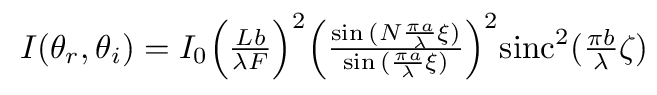 Fraunhoffer’s diffraction
integral leads to:
Grating function
G()
Diffraction function
D()
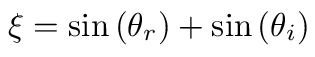 with
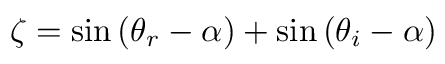 
r
i
r
i
r
i
  (blaze angle)
: Normal to the grating surface
: Normal to the diffracting surfaces
28
30/08/2018
C2PU-Team, Observatoire de Nice
Blazed vs standard gratings
BLAZED GRATING
STANDARD GRATING
Diffraction envelope is maximum when:
r  = - i
Diffraction envelope is maximum when:
r  = - i
( i  = i -   , r  = r -  )
0th order is maximum when:
r  = - i
0th order is maximum when:
r  = - i

i
r
r
i
r
i
  (blaze angle)
: Normal to the grating surface
: Normal to the diffracting surfaces
29
30/08/2018
C2PU-Team, Observatoire de Nice
Diffraction pattern (polychr.)
Relative intensity
STANDARD GRATING
Order 0:
non dispersive
Order 1:
dispersive
Order 2:
more dispersive
Order 3:
even more dispersive
-3 / a
-2 / a
- / a
0
 / a
2 / a
3 / a
sin(i) + sin(r)
30/08/2018
C2PU-Team, Observatoire de Nice
30
Diffraction pattern
Relative intensity
Maximum of
diffraction curve
on order k ≠ 0
BLAZED GRATING
Blaze angle   depends on 
the central wavelength 0
and order k
-3 / a
-2 / a
- / a
0
 / a
2 / a
3 / a
sin(i) + sin(r)
30/08/2018
C2PU-Team, Observatoire de Nice
31
Real blazed gratings
“Real” gratings are
more like that:
Carved in a piece of glass by a very hard (diamond) tool with wanted profile and angle, driven by a machine with a high precision master screw translator, for highly regular groove spacing.
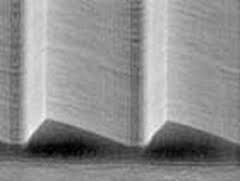 32
30/08/2018
C2PU-Team, Observatoire de Nice
Spectral resolution
A single, infinitely sharp emission line...
... will lead to:
I()
I()
Convolution with
instrumental response

0
0


33
30/08/2018
C2PU-Team, Observatoire de Nice
Spectral resolution
I()
I()
I()
I()
1 - 0 < 
Unresolved
Convolution with
instrumental response

0
1

0
0
0



1 - 0 > 
Resolved
Convolution with
instrumental response


1
Spectral resolution = smallest visible wavelength span  
divided by central wavelength 0
34
30/08/2018
Spectral resolution
Instrumental response:
I()

0

= convolution of grating function with image of slit
Spectral resolution depends
on the grating and on the slit.

Can also be limited by CCD’s
pixel size...
35
30/08/2018
C2PU-Team, Observatoire de Nice
THE LHIRES-IIISPECTROGRAPH
30/08/2018
C2PU-Team, Observatoire de Nice
36
The LHIRES-III
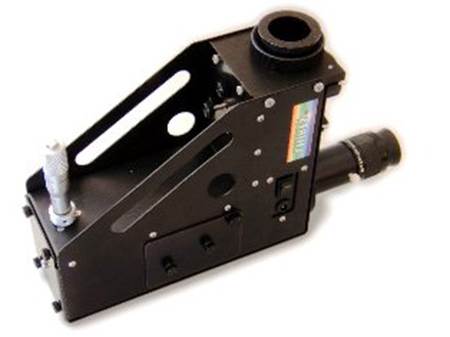 30/08/2018
C2PU-Team, Observatoire de Nice
37
The LHIRES-III
F/12.5 input beam
from the telescope
Micrometric screw
(to tilt the gating)
Guiding camera
Bending mirror
Diffraction
blazed grating)
Focuser for the
guiding camera
Collimator / camera
optics
Slit
environment
Science camera
Bending mirror
30/08/2018
C2PU-Team, Observatoire de Nice
38
The LHIRES-III
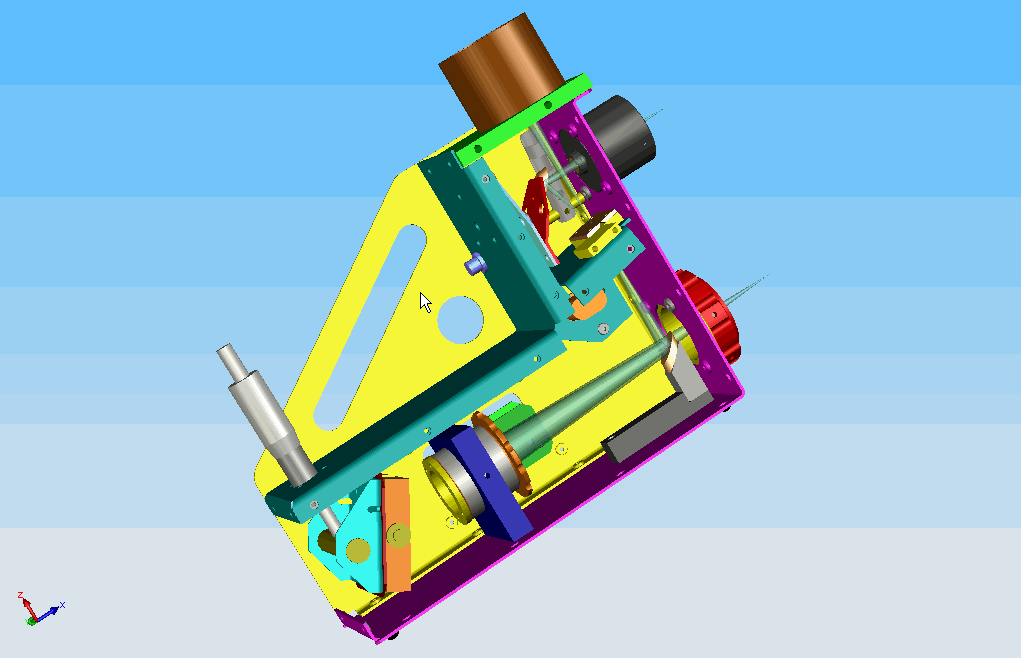 Guiding port
F/12.5 input port
Bending mirror
Focuser for the
guiding camera
Slit
environment
Science port
Micrometric screw
(to tilt the gating)
Bending mirror
Collimator / camera
optics
Diffraction
blazed grating)
30/08/2018
C2PU-Team, Observatoire de Nice
39
The LHIRES-III
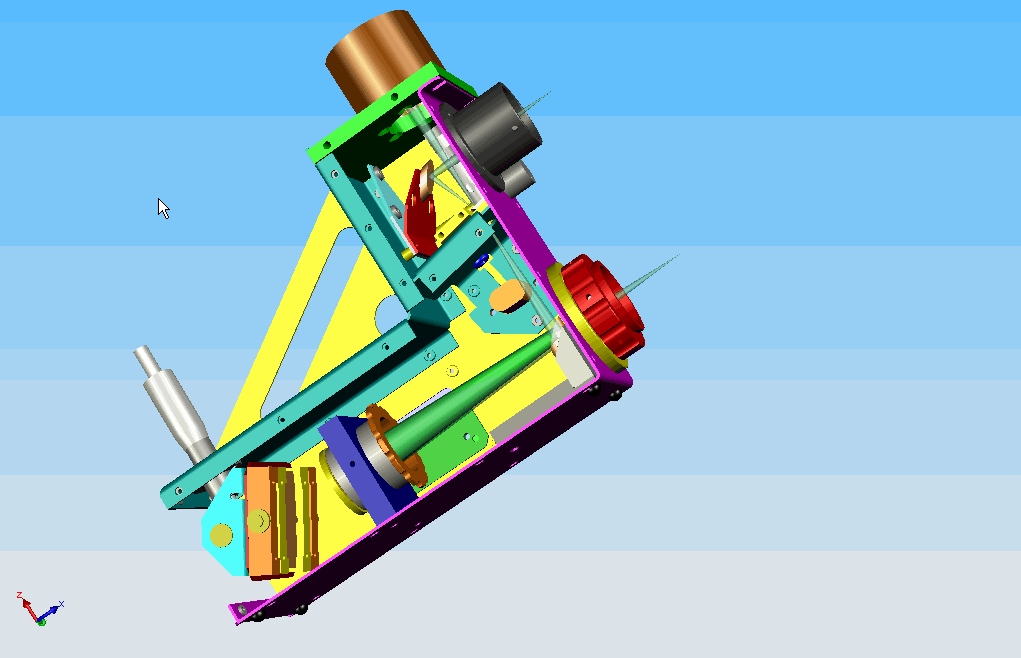 30/08/2018
C2PU-Team, Observatoire de Nice
40
The slit environment
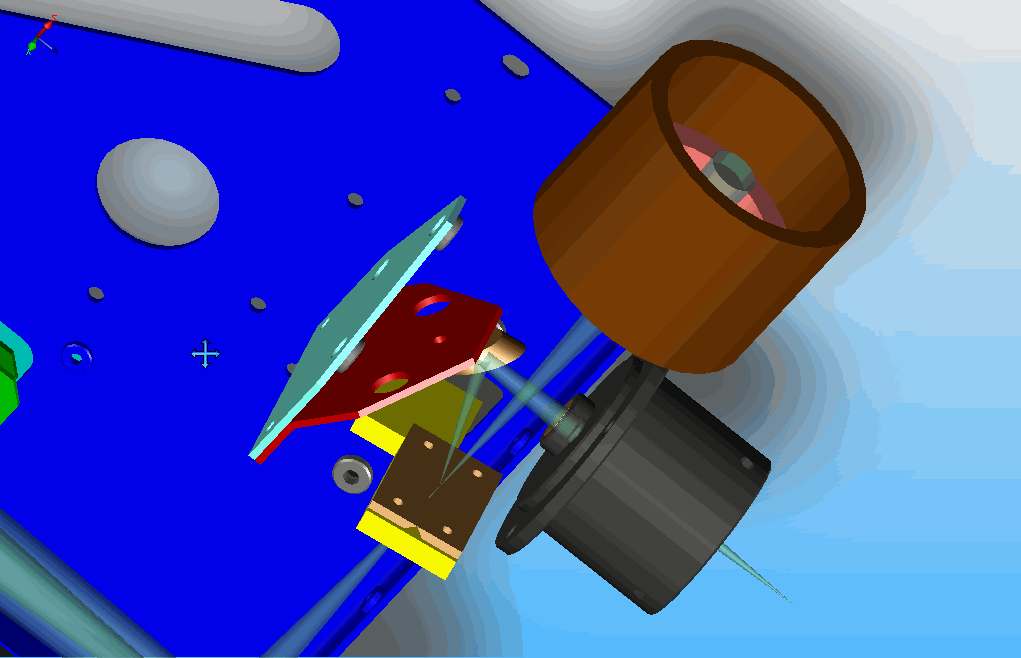 Input beam
(from telescope)
Bending flat mirror
Output port
focusing optics
Guiding output port
Input slit
Slit environment
30/08/2018
C2PU-Team, Observatoire de Nice
41
The slit environment
Optically polished component: 
MUST HE HANDELED WITH CARE
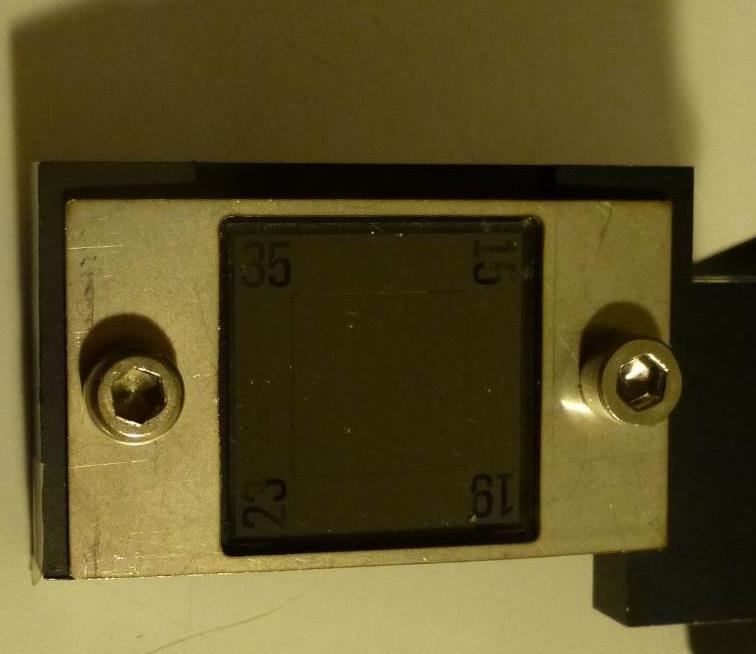 Active slit
15 m slit
35 m slit
Slit holding plate
19 m slit
25 m slit
30/08/2018
C2PU-Team, Observatoire de Nice
42
C1
The slit environment
15
19
Active slit:
35
25
Hole
Slit holding plate
30/08/2018
C2PU-Team, Observatoire de Nice
43
The calibration lamps
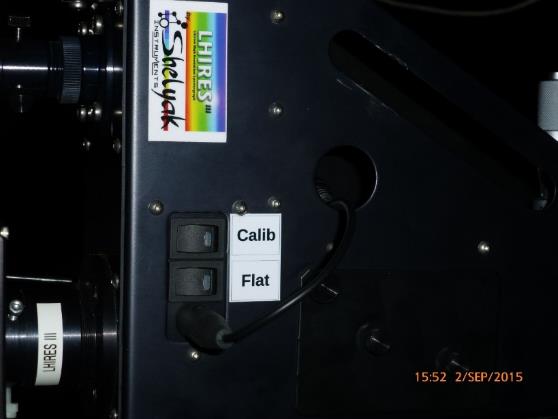 Spectral calibration lamp:
a small glass bulb filled with low pressure gases, producing
strong and well-defined emission lines when an
electric current passes through. Example Neon-Argon.
Goal: determine the pixel-wavelength relationship.

Flat calibration lamp:
A Tungsten filament bulb producing a “black body”
continuous spectrum.
Goal: determine the photometric throughput variations,
pixel by pixel.
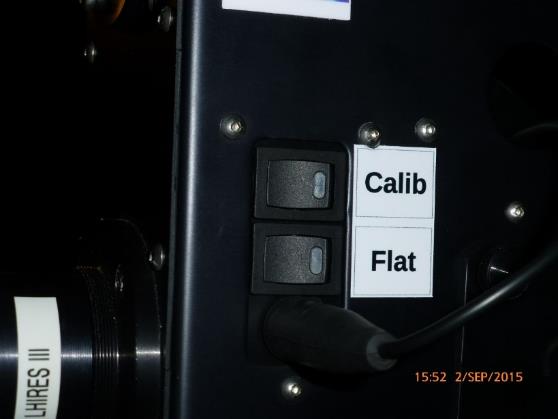 Spectral calibration switch
Flat calibration switch
Power supply plug
30/08/2018
C2PU-Team, Observatoire de Nice
44
The Neon-Argon spectrum
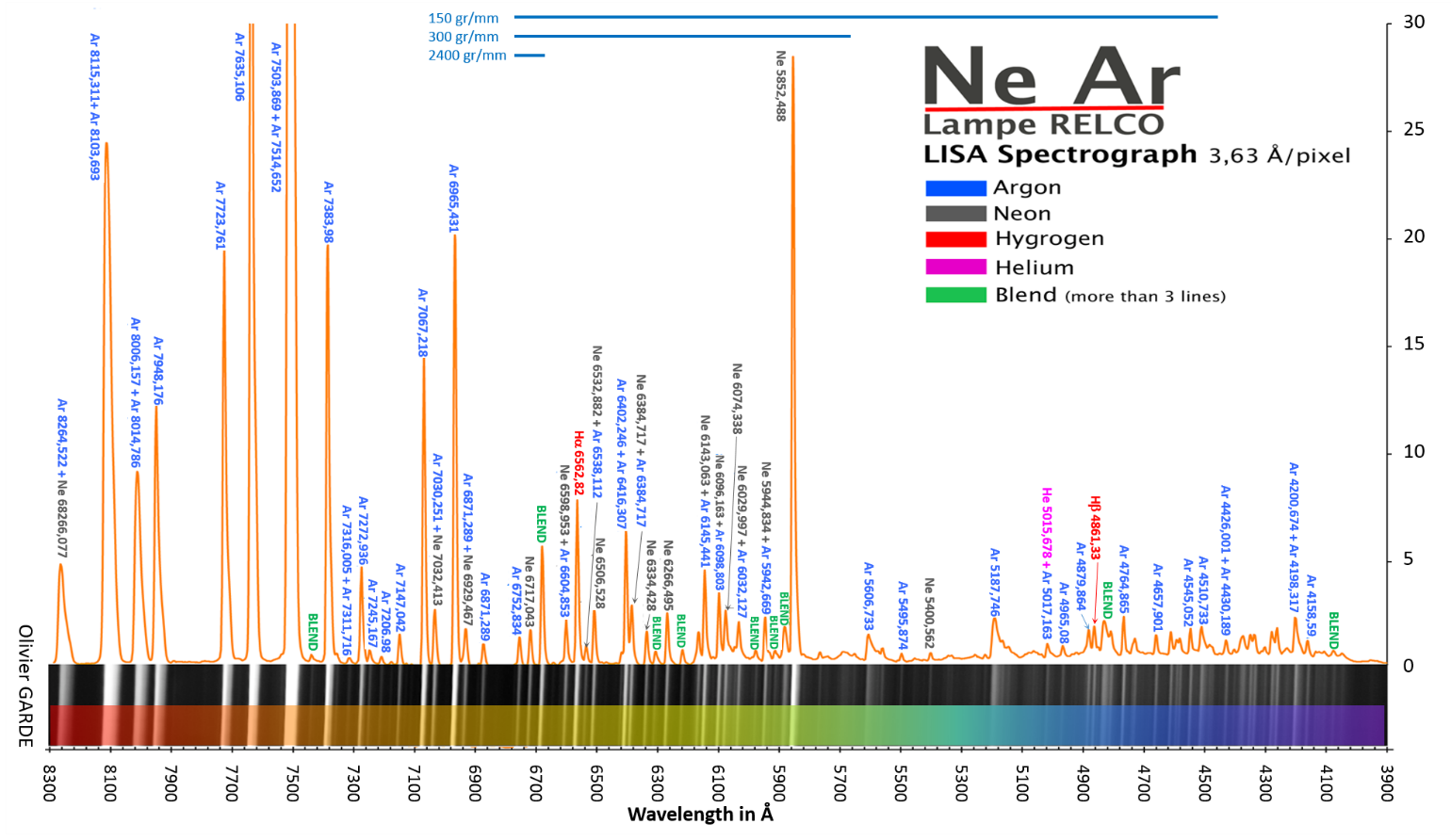 30/08/2018
C2PU-Team, Observatoire de Nice
45
The diffraction gratings
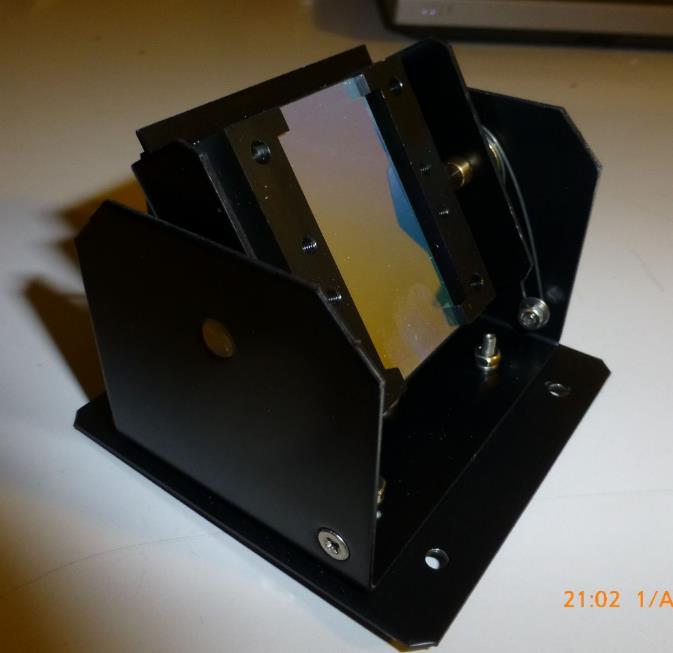 Protection frame
Active grating surface
Tilt axis
Available gratings:
  150 gr/mm
  300 gr/mm
2400 gr/mm
Housing
High precision optical component: 
MUST HE HANDELED WITH EXTREME CARE
NO FINGER PRINTS !
30/08/2018
C2PU-Team, Observatoire de Nice
46
Spectral resolution
Available gratings:
  150 gr/mm
  300 gr/mm
2400 gr/mm
Available slits:
15 microns
19 microns
25 microns
35 microns
Spectral resolution @ 656.3nm (H)
Slit
Grating
Conditions: 
Telescope aperture ratio F/D = 9.0
30/08/2018
C2PU-Team, Observatoire de Nice
47
Spectral range, spectral scale
Spectral range accessible on a single image, and spectral scale
@ 656.3nm (H)
Conditions: 
Science camera: SBIG ST402 (pix=9m, Size=6.9mm)
30/08/2018
C2PU-Team, Observatoire de Nice
48
PRACTICAL ISSUES
30/08/2018
C2PU-Team, Observatoire de Nice
49
Preliminary adjustments
Operations to be done before the LHIRES-III is set on the telescope:

Guiding camera focusing.

Guiding camera orientation adjustment.

Science camera orientation adjustment.

Science camera focusing.

Micrometric screw pre-calibration.
30/08/2018
C2PU-Team, Observatoire de Nice
50
Guiding camera focusing
Guiding optics should produce a
sharp image of the slit onto the guiding camera’s sensor.
Focused slit image
on the guiding camera
Unfocused slit image
on the guiding camera
30/08/2018
C2PU-Team, Observatoire de Nice
51
Guiding camera focusing
Switch off all calibration lamps.
Use an external light source to light the slit through the telescope interface tube (2”).
Untighten the focus locking scroll wheel.
Untighten the 3 guiding camera lock screws.
Rotate the guiding camera mount while maintaining the guiding camera in an approximately fixed orientation, until the slit image on the guiding camera display appears sharp.
Tighten the focus locking scroll wheel.
Check that the slit image is still sharp.
Tighten the 3 guiding camera lock screws.
Light
source
Guiding camera
mount
Telescope
interface (2”)
iNova
guiding
camera
Focus locking
scroll wheel
LHIRES-III
Guiding camera
lock screws (x3)
30/08/2018
Guiding camera orientation
Guiding
port
Telescope
interface (2”)
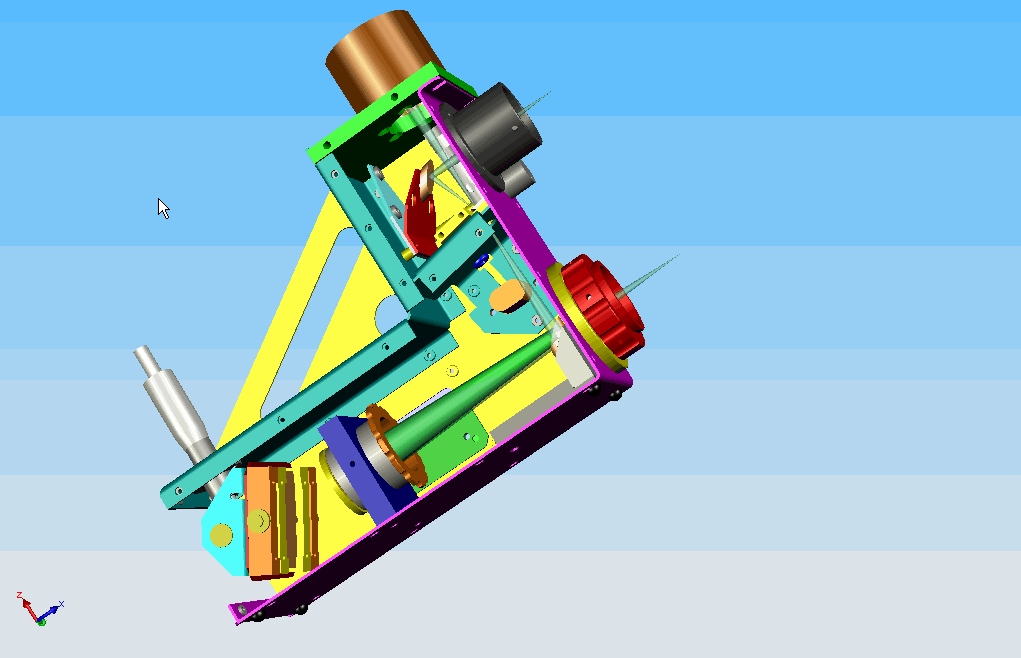 LHIRES-III
Science
port
iNova
guiding
camera
Camera orientation
angle adjustment
ST402 
science
camera
30/08/2018
53
Guiding camera orientation
Guiding optics should produce a
sharp image of the slit onto the guiding camera’s sensor.
Correct orientation of the slit image
on the guiding camera
Wrong orientation of the slit image
on the guiding camera
30/08/2018
C2PU-Team, Observatoire de Nice
54
Guiding camera orientation
Switch off all calibration lamps.
Use an external light source to light the slit through the telescope interface tube (2”).
Untighten the 3 guiding camera lock screws.
Rotate the guiding camera in its mount, until the slit image on the guiding camera display appears parallel to the reticule’s horizontal line.
Tighten the 3 guiding camera lock screws.
Light
source
Guiding camera
mount
Telescope
interface (2”)
iNova
guiding
camera
Focus locking
scroll wheel
LHIRES-III
Guiding camera
lock screws (x3)
30/08/2018
Science camera orientation
Guiding
port
Telescope
interface (2”)
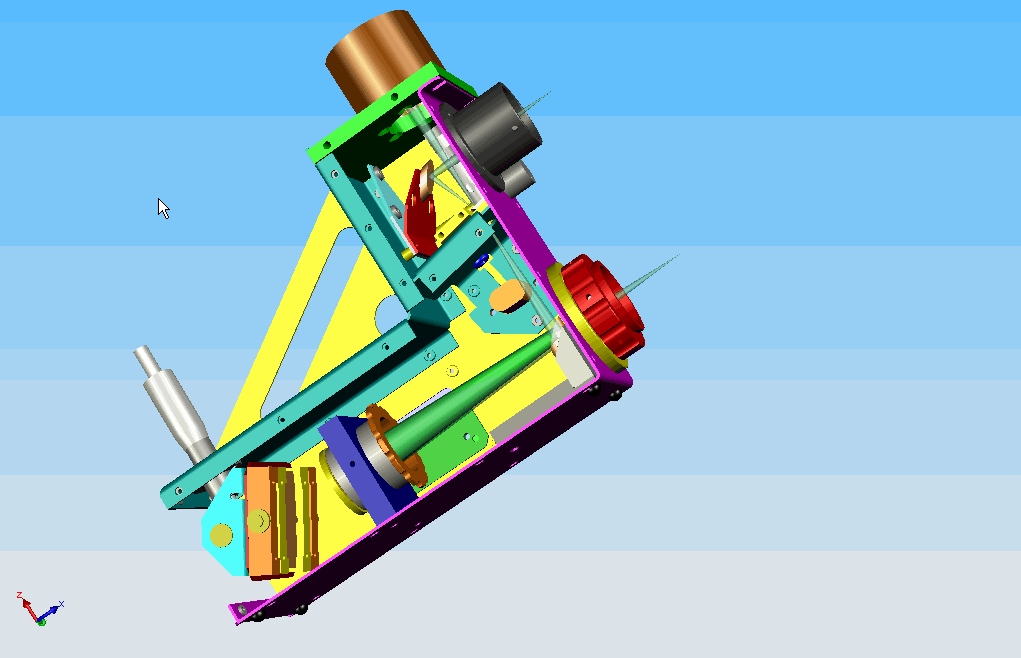 Science
port
iNova
guiding
camera
LHIRES-III
Camera orientation
angle adjustment
ST402 
science
camera
30/08/2018
56
Spectral image geometry
Typical non-ideal spectral image
Sky background
Continuum
Absorption
lines
Emission
line
30/08/2018
C2PU-Team, Observatoire de Nice
57
Spectral image geometry
slant angle
Spectral lines direction
Dispersion direction
tilt angle
Camera pixel rows orientation
Spectral lines curvature:
 “smile”
Tilt:	dispersion vs pixel rows.		Depends on camera’s orientation w.r.t. grating.
Slant:	spectral lines vs pixels columns. 	Depends on camera’s orientation w.r.t. slit.
Smile:	spectral lines curvature.		Depends on inner optical aberrations.
30/08/2018
C2PU-Team, Observatoire de Nice
58
Spectral image geometry
Ideal spectral image
Tilt:	= 0.
Slant:	= 0.
Smile:	= 0.
30/08/2018
C2PU-Team, Observatoire de Nice
59
Science camera orientation
Guiding
port
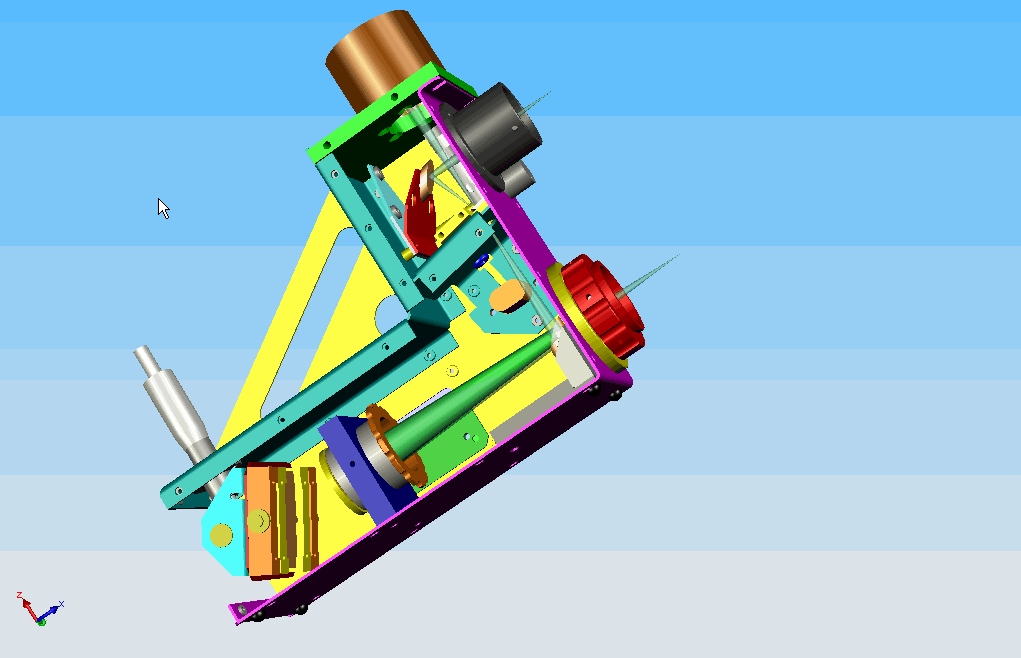 Switch the Ne-Ar calibration lamp on.
Adjust the camera orientation angle should be set so that slant angle be 0
Tighten gently the camera positioning screws.
 Tilt angle and smile will never be 0. They depend on the internal structure of the LHIRES-III.  Will be software-corrected.
Science
port
iNova
guiding
camera
Camera orientation
angle adjustment
ST402 
science
camera
30/08/2018
60
Science camera focusing
Littrow (collimation+camera) optics should produce a
sharp image of the slit onto the science camera’s sensor.
Unfocused spectral image
of the Ne-Ar calibration lamp
Focused spectral image
of the Ne-Ar calibration lamp
DON’T GET CONFUSED WITH THE TELESCOPE’S FOCUSING :
(tuning the telescope’s focus position so that stellar images 
are sharply formed on the slit’s surface).
30/08/2018
61
Science camera focusing
Switch the Ne-Ar calibration lamp on.
Remove the locking screw of the side flap.
Grab the handles of the flap and slide it so as to unlock it.
Remove the side flap.
Do the same on both sides.
iNova
guiding
camera
Screw
Lateral flap
Handles
(do not unscrew)
ST402 
science
camera
C2PU-Team, Observatoire de Nice
62
Science camera focusing
Unlock nylon screws on both sides.
Adjust the focus scroll wheel to have sharp spectral lines on the camera display.
Lock the nylon screws on both sides.
Check the line’s sharpness.
Close the flaps on both sides.
iNova
guiding
camera
Nylon locking screw
Littrow optics
barrel
Focus scroll wheel
ST402 
science
camera
C2PU-Team, Observatoire de Nice
63
The micrometric screwto adjust the grating angle
How to read the 
micrometric screw :
Micrometric screw
Value = 23.5+0.34 = 23.84
Useful to select the
central wavelength !
Drum tick mark
in front of the
fixed index : 34
45
40
35
30
25
Last visible 
mark: 23.5
20
Fixed index
15
Active grating surface
Half-integer
tick marks
10
Integer
tick marks
5
0
Fixed tilt axis
30/08/2018
C2PU-Team, Observatoire de Nice
64
Micrometric screw calibration
For further on-sky operations, we need a coarse relationship between the micrometer reading and the central wavelength on the science spectroscopic image.
3.25
3.20
3.15
Micrometric screw
3.10
Micrometer (mm)
3.05
3.00
2.95
2.90
2.85
4500
5000
5500
6000
6500
7000
7500
Wavelength (Å)
30/08/2018
C2PU-Team, Observatoire de Nice
65
Micrometric screw calibration
Switch the Ne-Ar calibration lamp on.
Screw the micrometer almost entirely, until a very bright single line appears.
Put this line (zeroth order) in the middle of the science camera image, and read the micrometer’s position.
66
30/08/2018
C2PU-Team, Observatoire de Nice
Micrometric screw calibration
Unscrew the micrometer until several spectral lines appear (first order).
Try to  recognize a given spectral line (e.g. the 6344.43Å line)  from the calibration lamp’s spectral atlas (available upon request).
Put this line in the middle of the science camera image, and read the micrometer’s position. Store the couples [wavelength-micrometer reading] in a spreadsheet (template available upon request).
6334.43Å line
6334.43Å line
67
30/08/2018
C2PU-Team, Observatoire de Nice
Micrometric screw calibration
Do it again for as much lines as possible.
Compute the best fitting polynomial by a least square method. A first order polynomial is often sufficient.
This pre-calibration relationship will serve during on-sky observing sessions, to find the micrometer position to choose, in order to have the wanted spectral region in the center of the spectral image.
3.25
3.20
3.15
3.10
Micrometer (mm)
3.05
3.00
2.95
2.90
2.85
4500
5000
5500
6000
6500
7000
7500
Wavelength (Å)
68
30/08/2018
C2PU-Team, Observatoire de Nice
Typical observing session
Point the telescope to the first science target.
Switch the Tungsten calibration lamp on, and record 5 flat frames.
Switch the Tungsten calibration lamp off. Switch the Ne-Ar calibration lamp on, and record 1 spectral calibration frame. Switch the Ne-Ar calibration lamp off.
Record science frames for at most 15 minutes.
Record 5 flat frames and 1 spectral calibration frame (see items 2 and 3).
Point the telescope to a spectral reference star (e.g. Vega; list available upon request), as close as possible to the science target.
Record 5 science frames on the reference star (as in item 4).
Loop back to item 2, or to item 1 for a new science target.
30/08/2018
C2PU-Team, Observatoire de Nice
69
Observing log
LHIRES-III OBSERVING LOG

Date          : 2017/02/15
Observers     : Jean DUPONT, Michel DUPOND.
Telescope     : Epsilon@C2PU (OCA)
Instrument    : LHIRES-IIIa
Science camera: SBIG ST402 FW
Guiding camera: iNova PLB-Mx



OBSERVING RUN NUMBER 01 ---------------------------------------
.
.
---------------------------------------------------------------



OBSERVING RUN NUMBER 02 ---------------------------------------
.
.
---------------------------------------------------------------
FILE HEADER:
30/08/2018
70
Observing log
OBSERVING RUN NUMBER 01 ---------------------------------------

Target             : Jupiter
Reference star     : Vega
Grating            : 150 tr/mm
Micrometer         : 03.16mm
Central wavelength : 656.3nm
Telescope on target: 22:30:00 UT

22:30:30 UT
  05 Tungsten flat frames.          Exp=0001s000
22:30:50 UT
  05 Argon-Neon calibration frames. Exp=0000s100
22:31:00 UT
  10 science frames on Ref. star    Exp=0000s500
22:32:00 UT
  05 Tungsten flat frames.          Exp=0001s000
22:32:30 UT
  05 Argon-Neon calibration frames. Exp=0000s100  
22:33:10 UT
  10 science frames on target.      Exp=0000s500
.
.
.
22:35:50 UT
---------------------------------------------------------------
OBSERVING RUNS:
30/08/2018
71
European South ObservatoryREFERENCE SPECTRA
30/08/2018
C2PU-Team, Observatoire de Nice
72
ESO reference spectra
Right ascension-ordered list of standards:
https://www.eso.org/sci/observing/tools/standards/spectra/stanlis.html
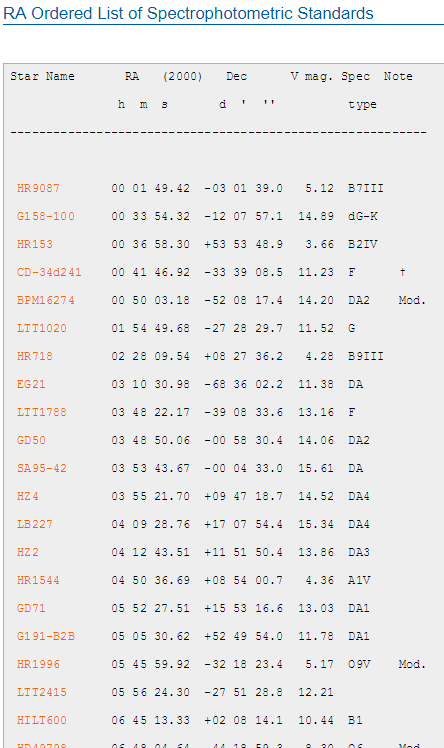 Click the name
of the selected star
30/08/2018
73
ESO reference spectra
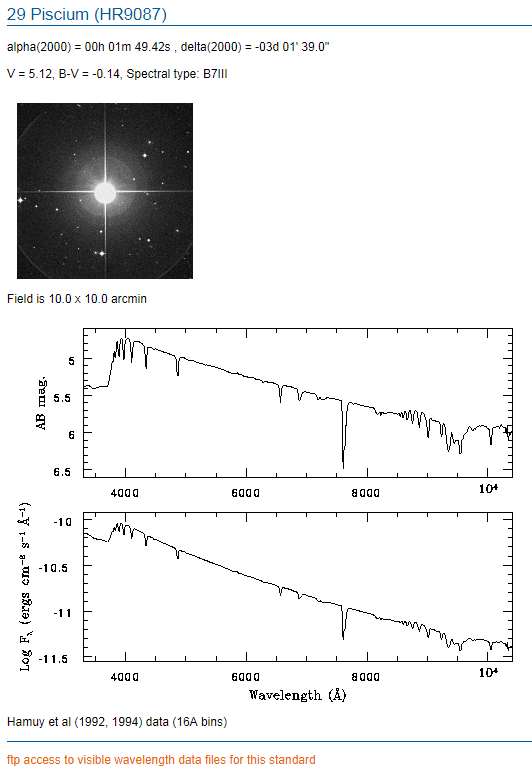 Basic informations
on the star:
Coordinates
Magnitudes, spectral types
Finder
AB mag. spectrum
Flux spectrum
Go to FTP server to download
30/08/2018
74
ESO reference spectra
FTP for downloading standard spectra:
ftp://ftp.eso.org/pub/stecf/standards/ctiostan/
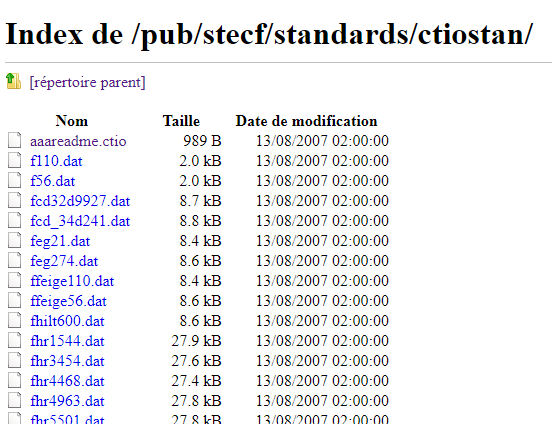 Click the name
of the selected star
30/08/2018
75
ESO reference spectra
Spectral data:
Wavelength (Å)
f-prefixed files
(ex: “fhr9087.dat”):
Flux (ergs/cm2/s/Å x 1016)
Flux (milli-Jansky)
Bin size (Å)
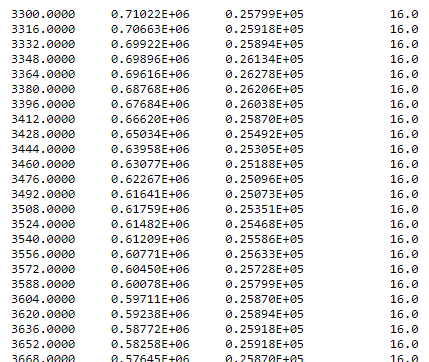 1 Jansky = 10-26 W m-2 Hz-1
30/08/2018
76
ESO reference spectra
Spectral data:
Wavelength (Å)
m-prefixed files
(ex: “mhr9087.dat”):
AB magnitude
Bin size (Å)
mAB=-2.5×Log10( Flux / 3631Jy )
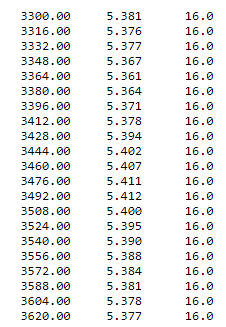 30/08/2018
77
SAMPLE SPECTRA
30/08/2018
C2PU-Team, Observatoire de Nice
78
Solar spectrum
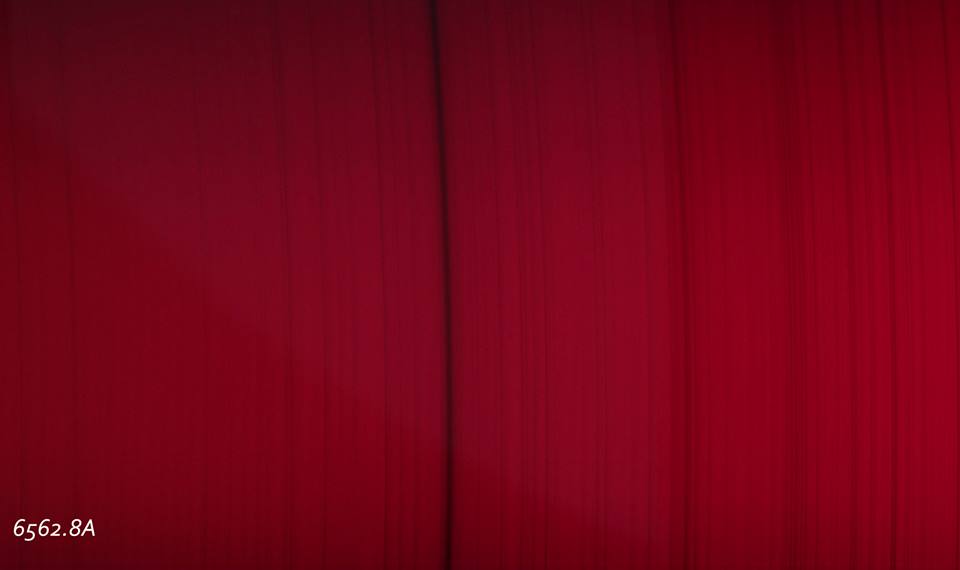 The Hydrogen “H” line (LHIRES-III + 2400 gr/mm)
30/08/2018
79
Solar spectrum
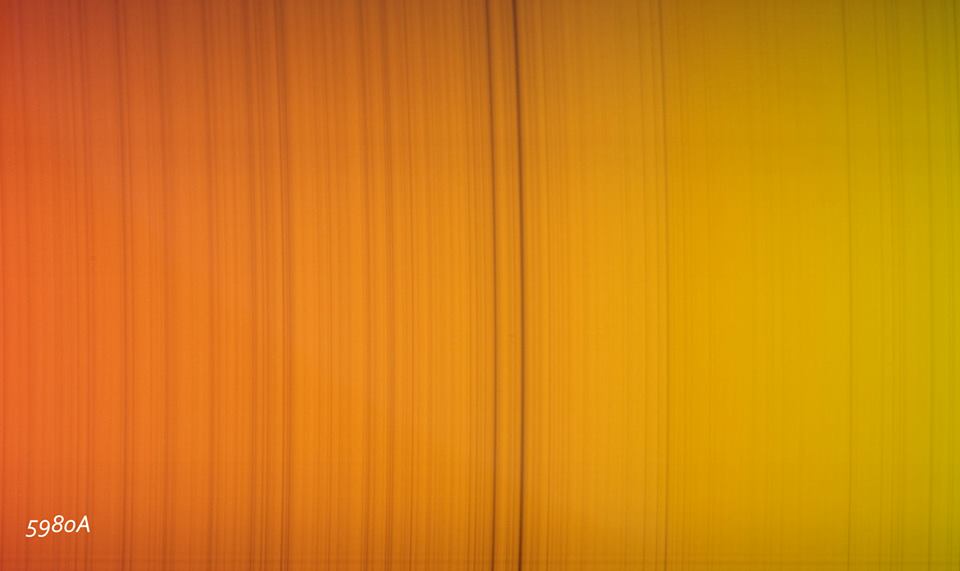 The Sodium D1 and D2 lines (LHIRES-III + 2400 gr/mm)
30/08/2018
80
Solar spectrum
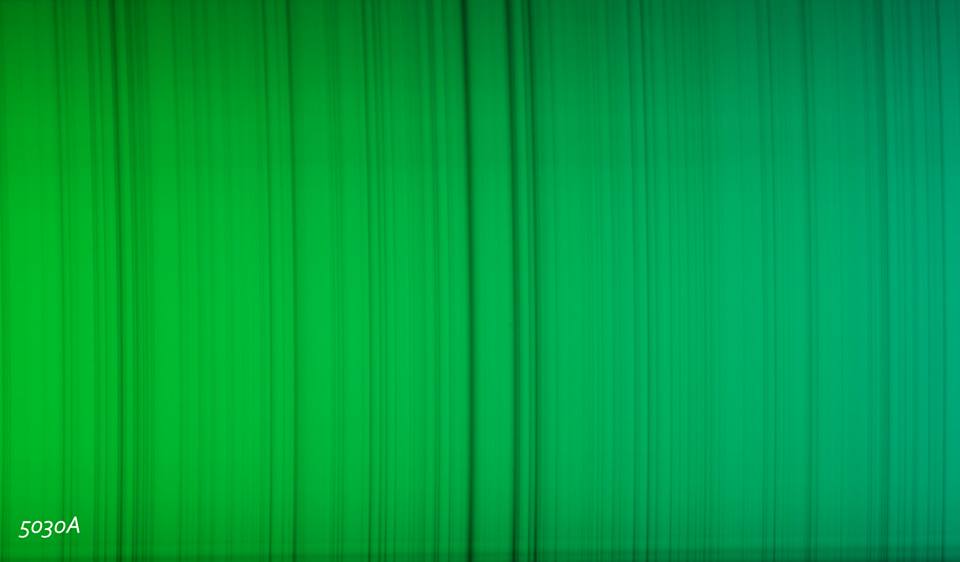 The Magnesium triplet (LHIRES-III + 2400 gr/mm)
30/08/2018
81
The rotation of saturn
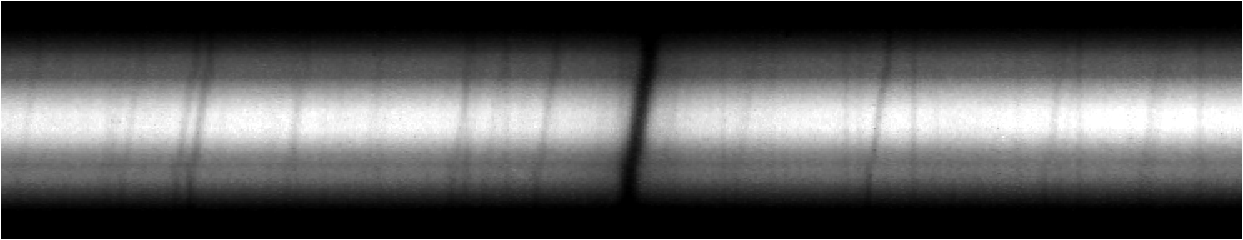 The Hydrogen H line in Saturn’s spectrum (LHIRES-III + 2400 gr/mm)
The lines are tilted by the planet’s surface rotation (Doppler effect)
30/08/2018
82
END